かいどううんどうと　RUTCうんどう      テサロニケのかいどううんどう
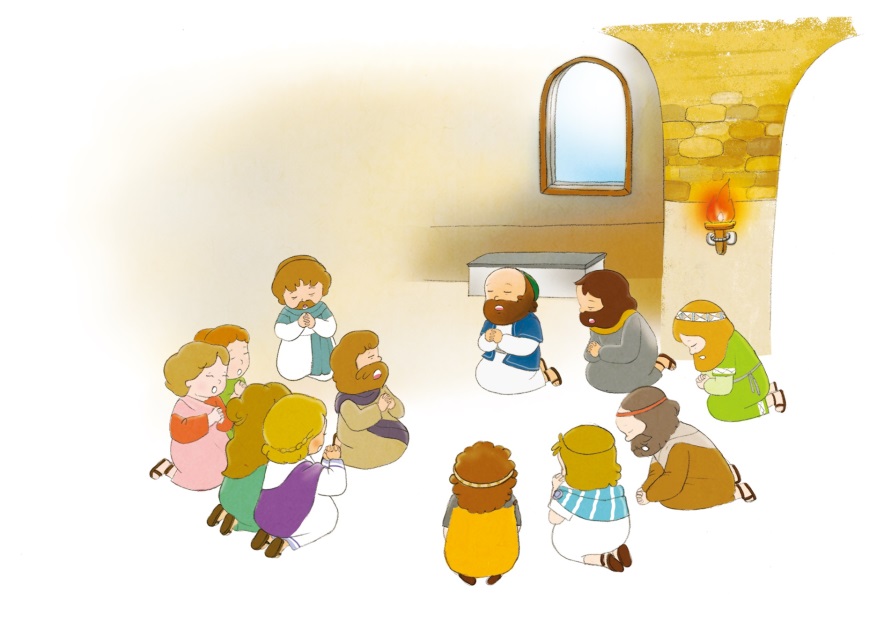 しと17:1-9
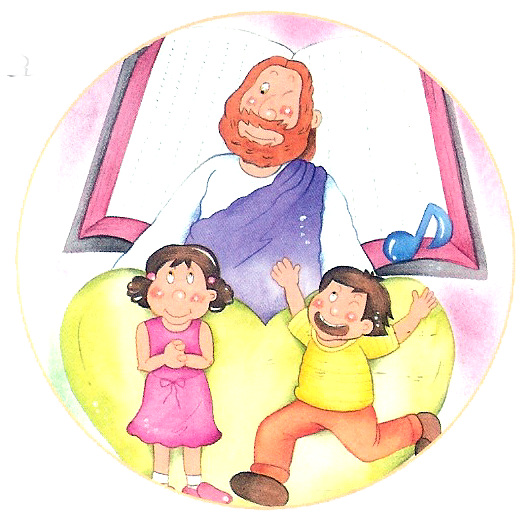 サミットの
じゅんび
サミットの　め
げんば ㅡ> きき ㅡ> 237
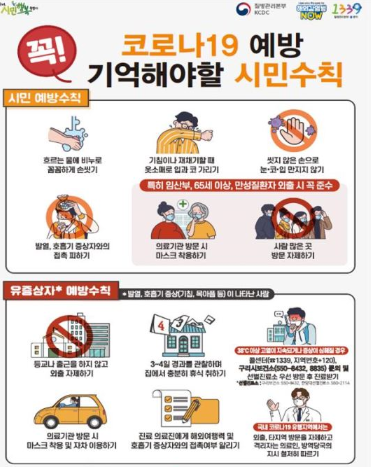 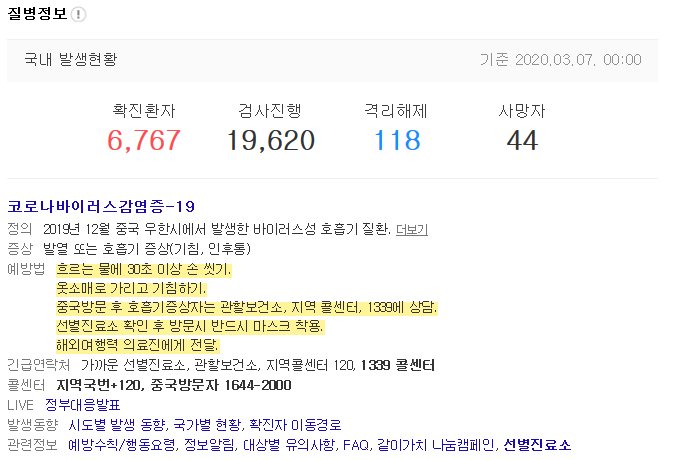 コロナウイルス
[Speaker Notes: 이미지 출처 : https://search.daum.net/search?w=tot&q=%EC%BD%94%EB%A1%9C%EB%82%9819+%EC%98%88%EB%B0%A9%EC%88%98%EC%B9%99&DA=NPI
이미지 출처 : https://news.v.daum.net/v/20200301230647642]
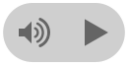 1. はってんした　ちいき
アレク
サンダー
ローマ
ユダヤじん
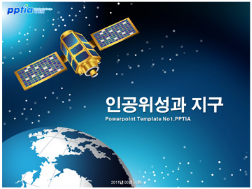 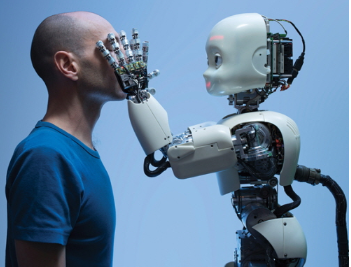 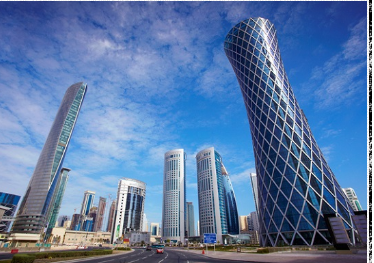 [Speaker Notes: 인공위성과 지구 이미지출처 : https://blog.naver.com/jdorr/221503642997
로봇 이미지출처 :  https://blog.naver.com/ghdwhdcks7/220725760268
고층건물 이미지출처 : https://blog.naver.com/vojhlruiza/221061008971]
2. かいどううんどう
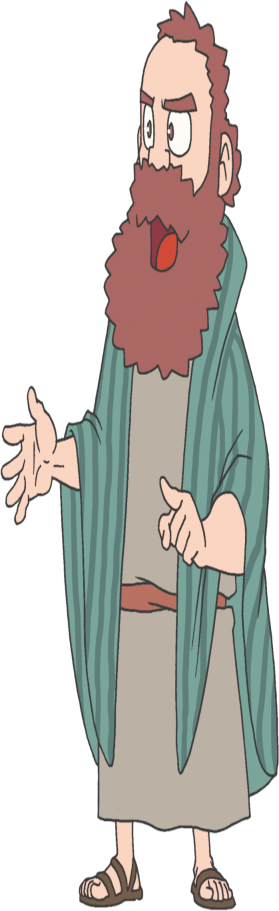 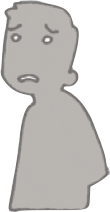 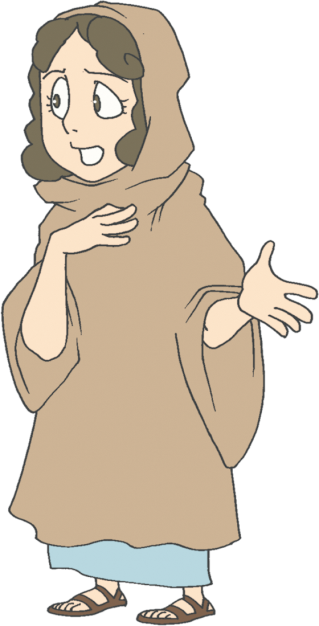 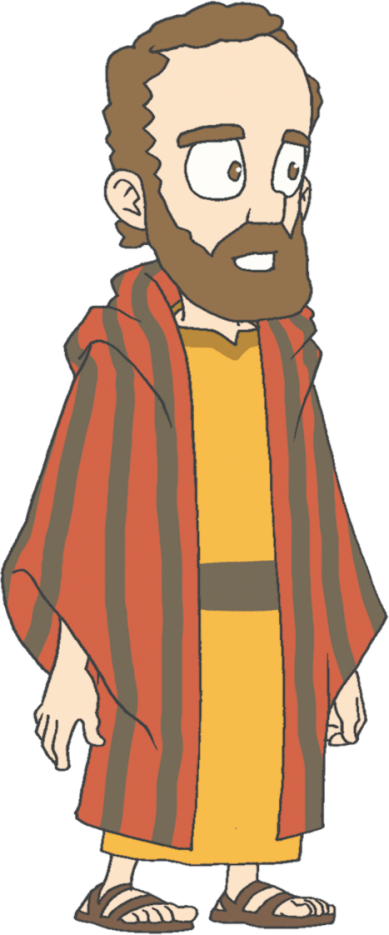 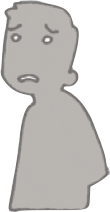 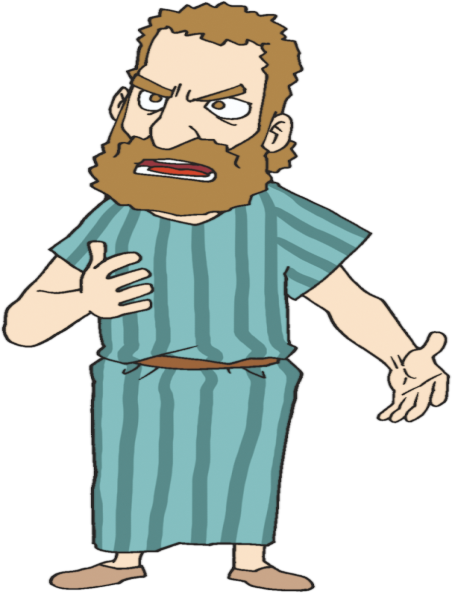 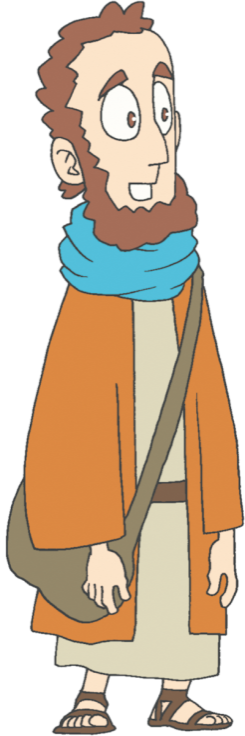 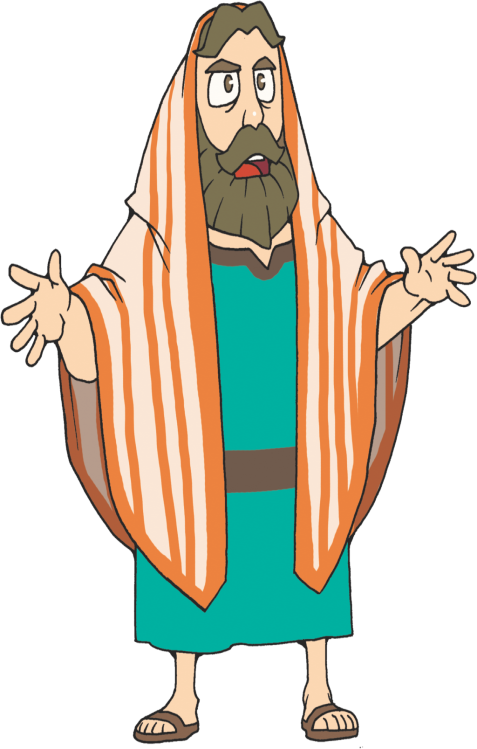 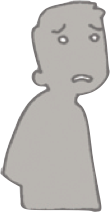 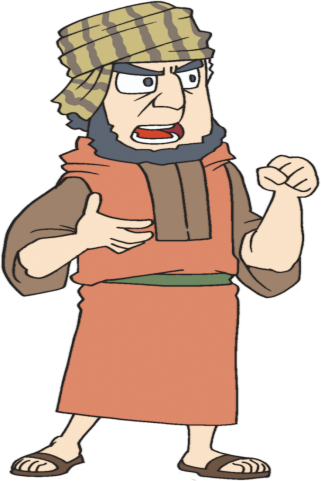 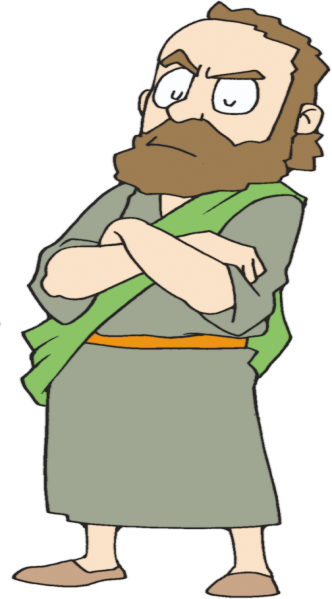 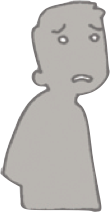 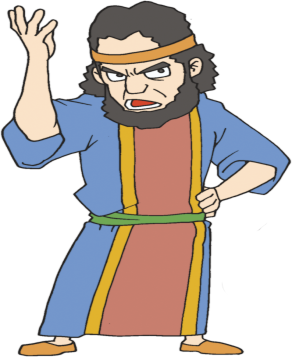 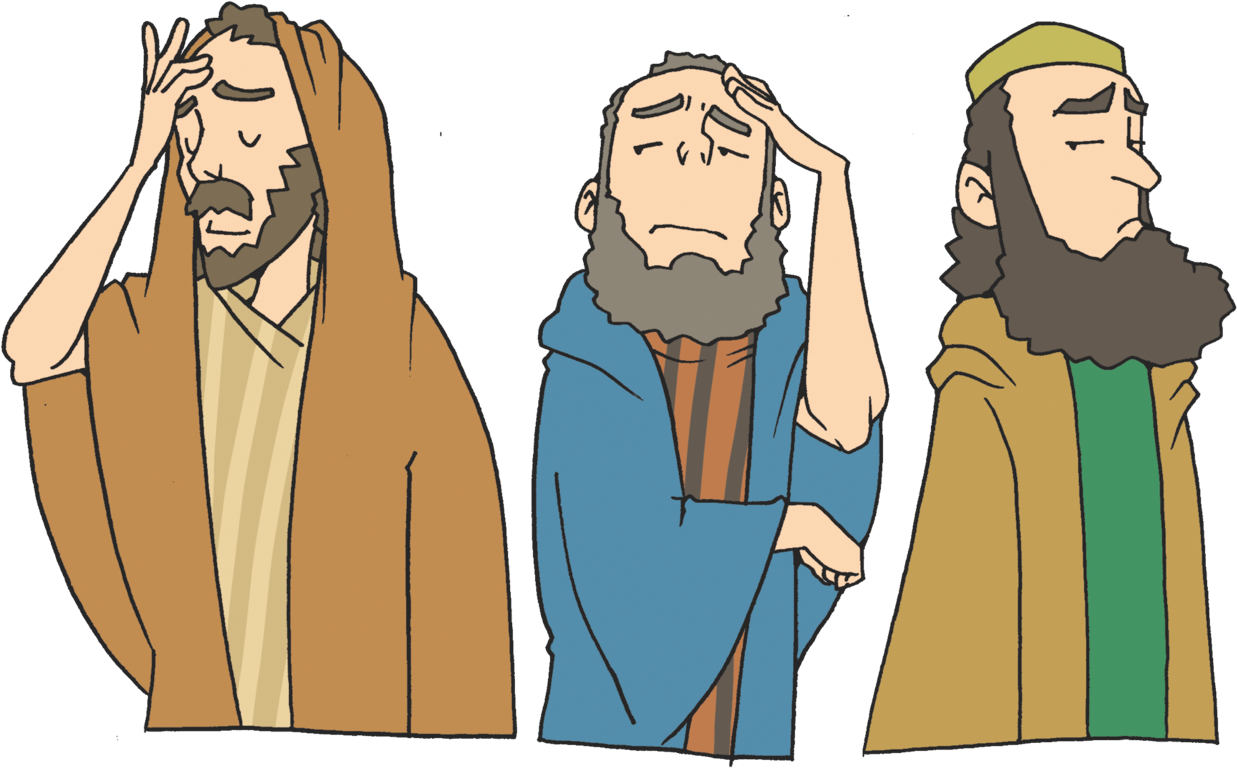 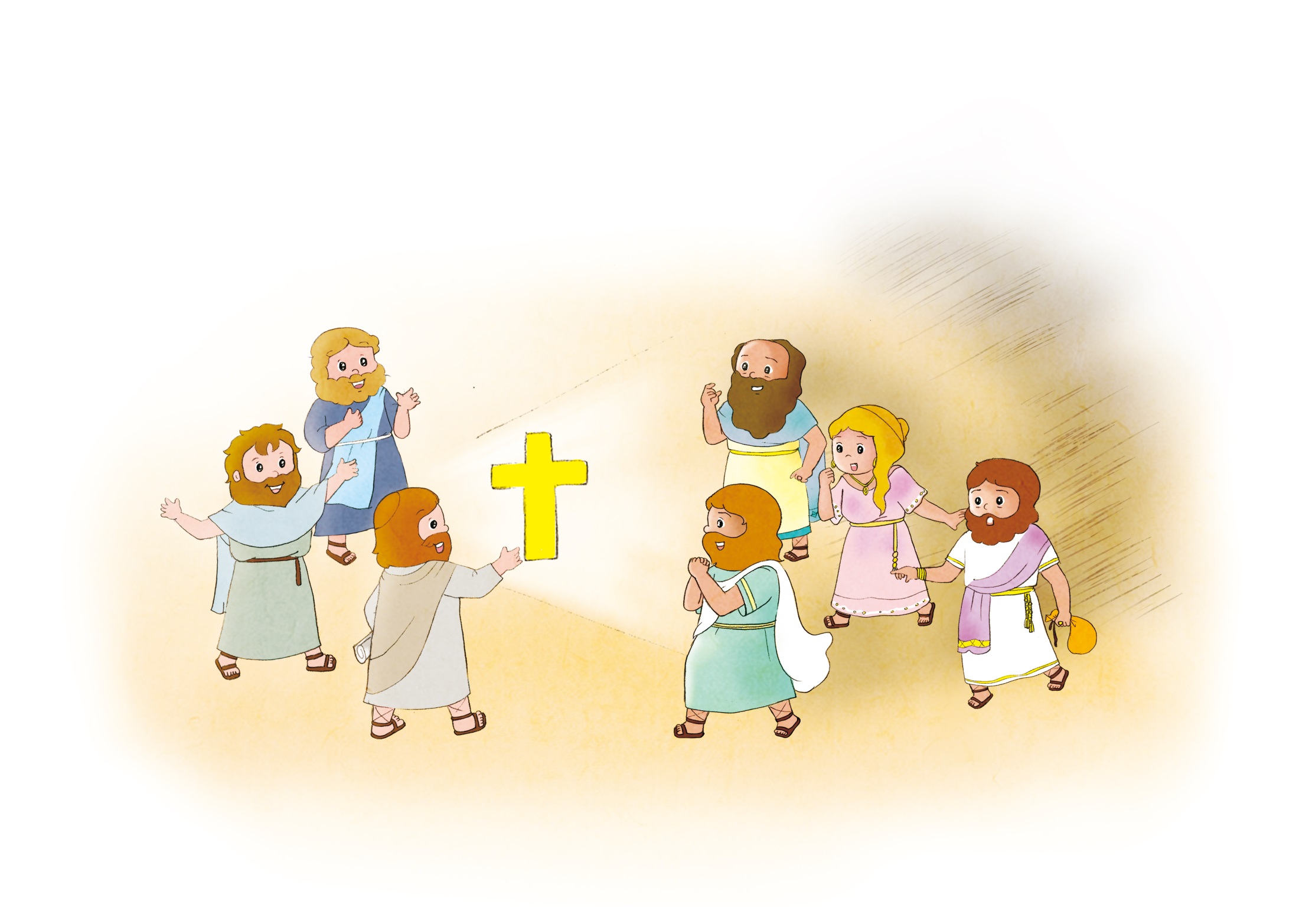 ３つの
あんそくにち
イエス・キリストの　とういせい
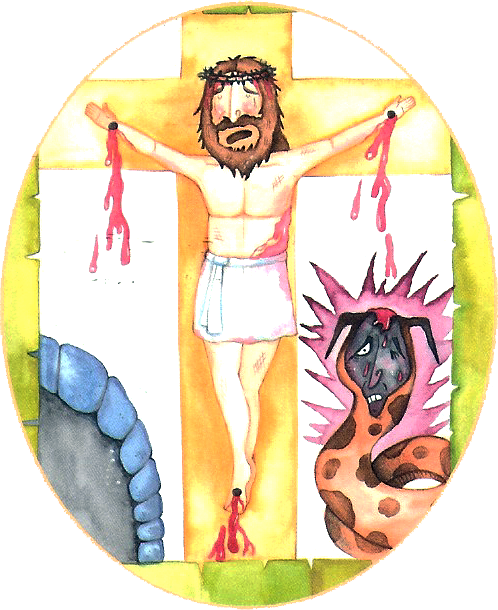 かみのこども
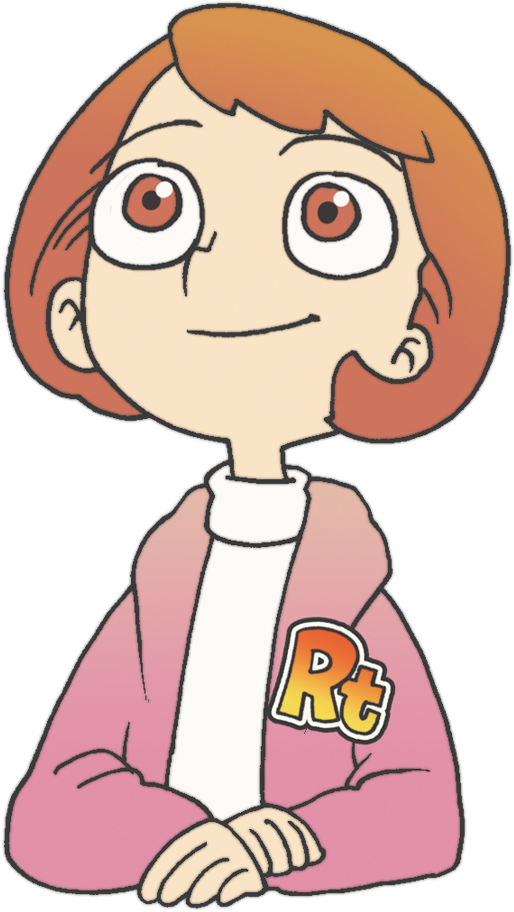 せいれいみちびき
いのりのこたえ
サタンしばる
てんのぐんぜい
みつかい
てんごくこくせき
せかいふくいんか
きてい
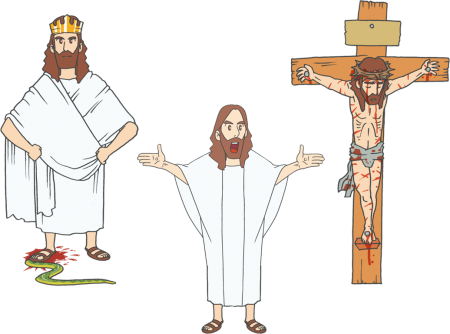 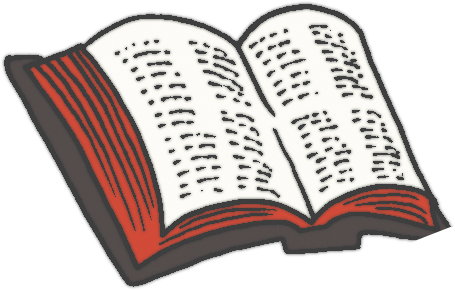 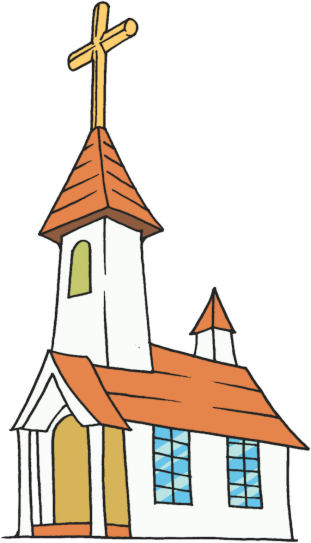 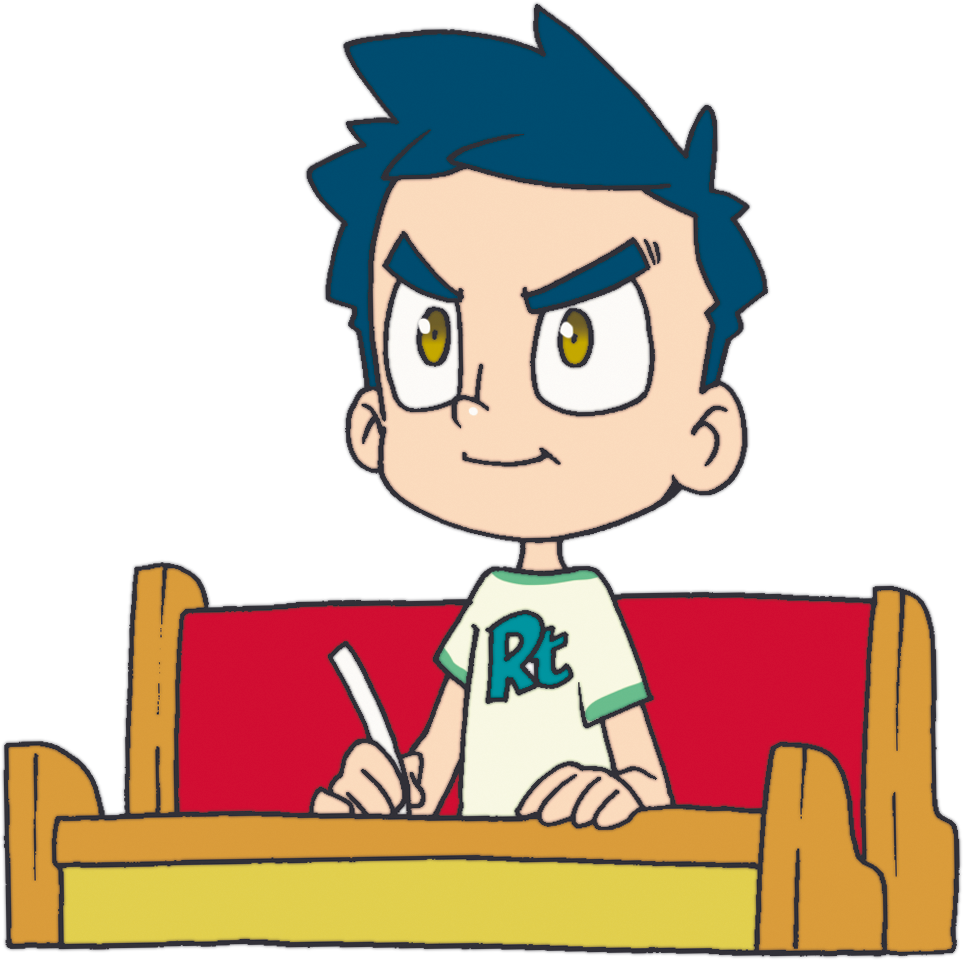 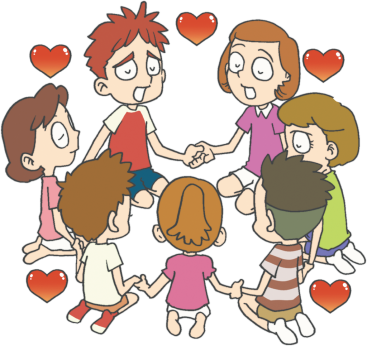 3. テサロニケきょうかいの　　　　はじまり
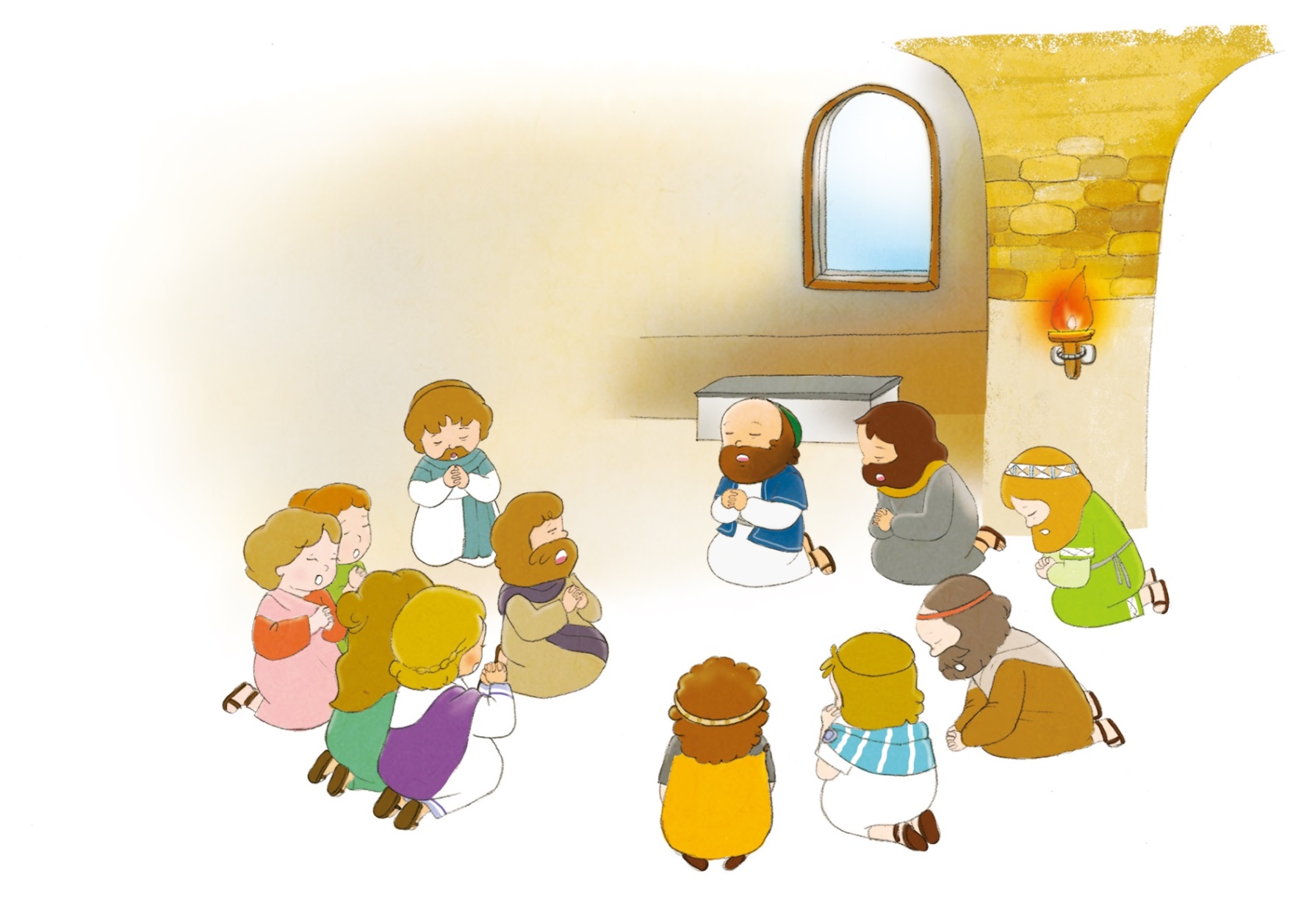 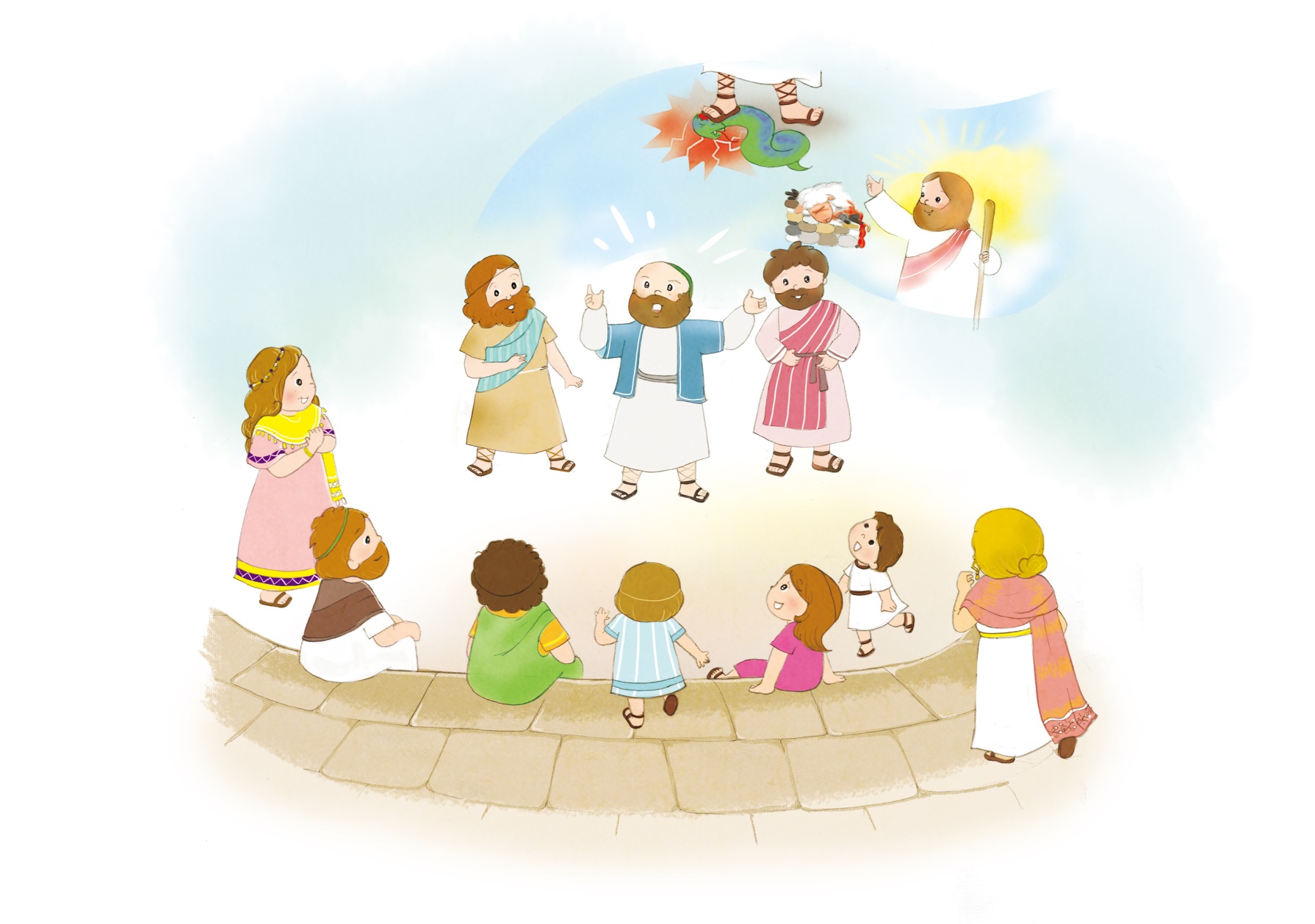 ギリシヤじん、きふじんも　
　ともに　れいはい
パウロを　たすけた　ヤソン
パウロを　たすけた　りゆうで
　はくがいされた　ヤソン
でんどうしゃの　りょてい
を
し
て
こく　いん　し　よう
フォーラム
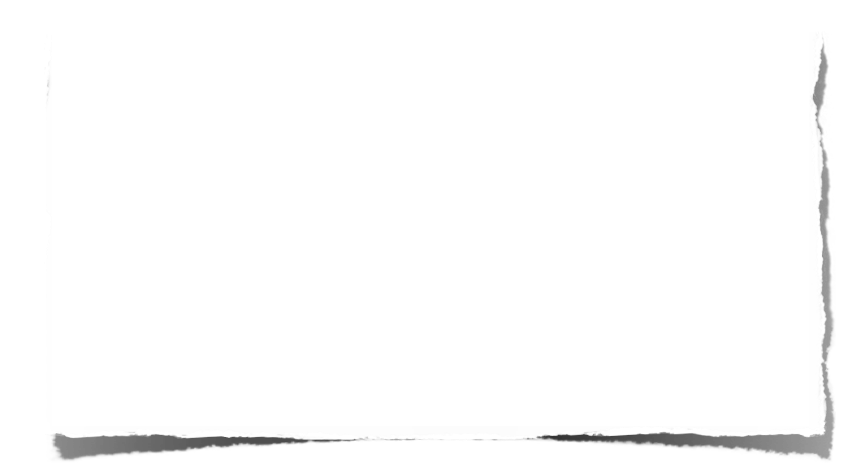 みことばの　なかで 　いちばん　こころに　のこった　
ことを フォーラムしよう
かいどううんどうと　RUTC－テサロニケの　かいどううんどうに 
ついて　フォーラムしよう
こんしゅう　じっせん　することを　フォーラムしよう